函数计算的介绍与实践
演讲人 — 琉易
写在前面
函数计算可以理解为 FaaS（Function as a service），是一个和 Serverless 相关的概念。
一、Serverless
无服务器架构
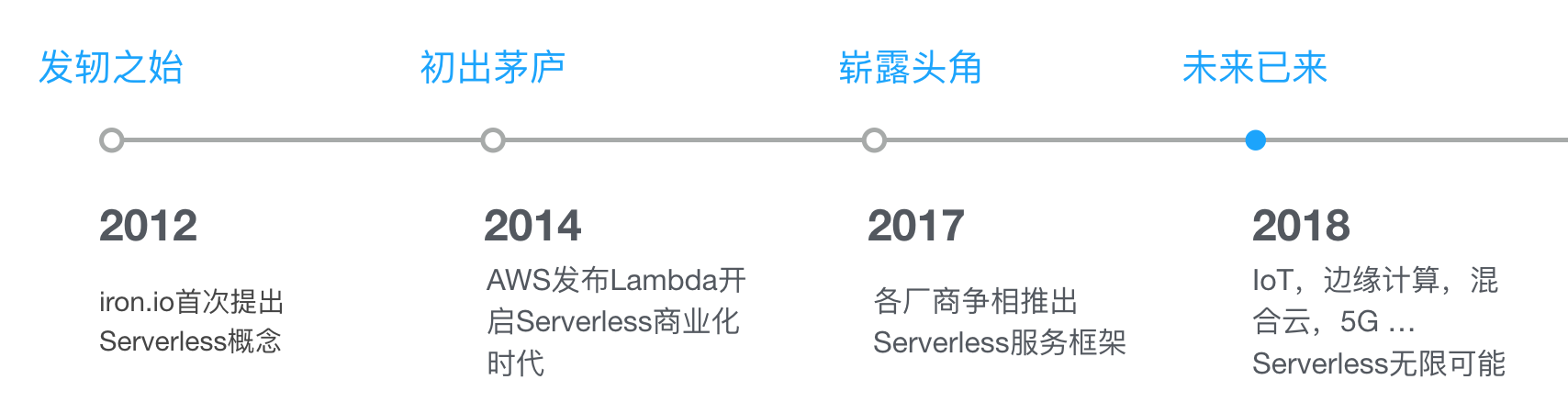 二、函数计算
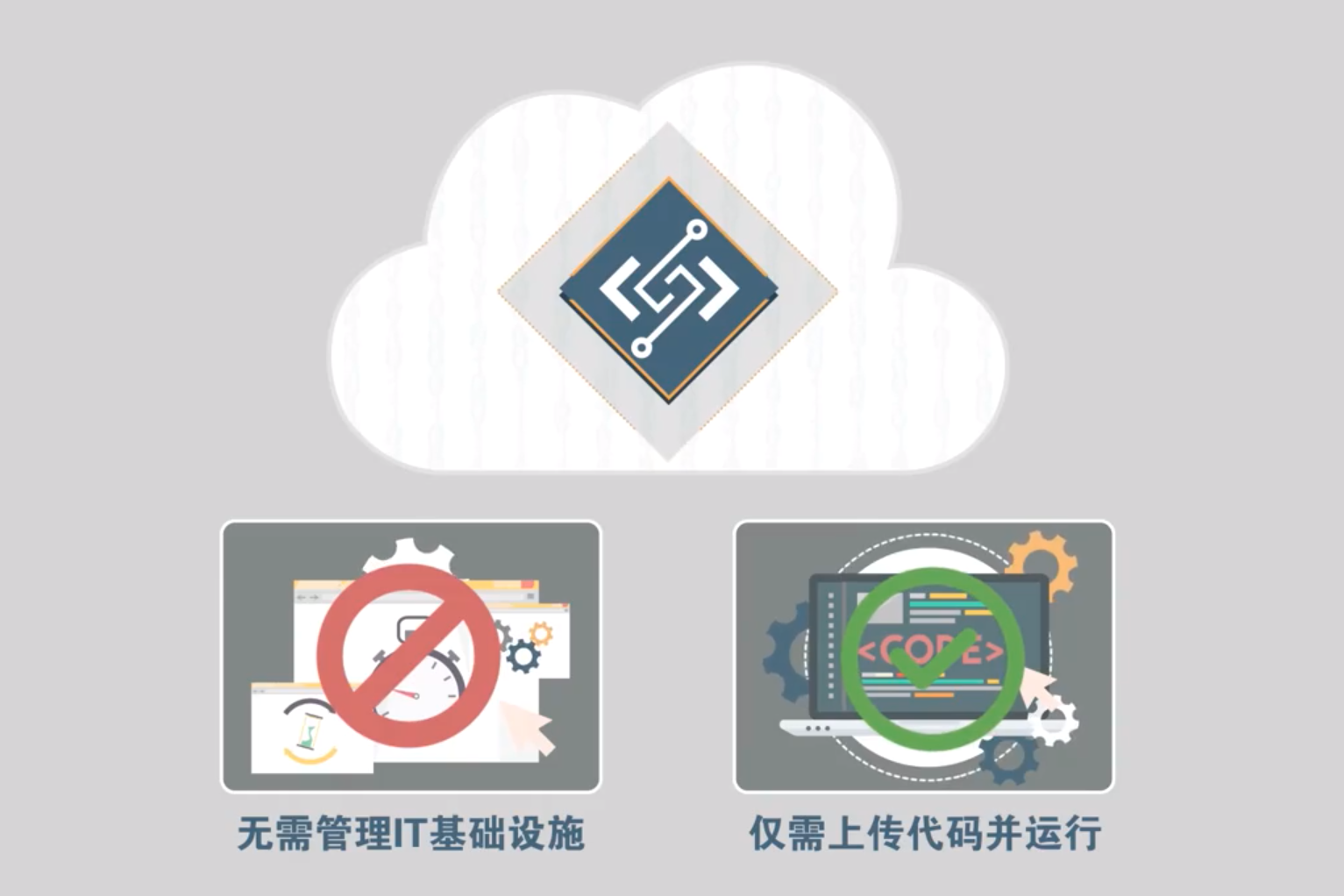 无需管理服务器等基础设施，只需编写代码并上传，函数计算会以弹性、可靠的方式运行代码，并提供日志查询、性能监控和报警等功能。
对比一个应用从开发到上线的过程
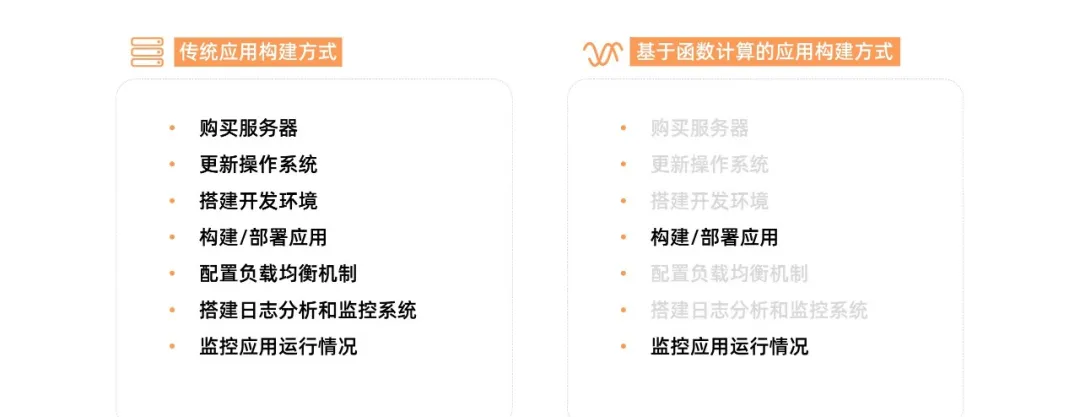 工作流程
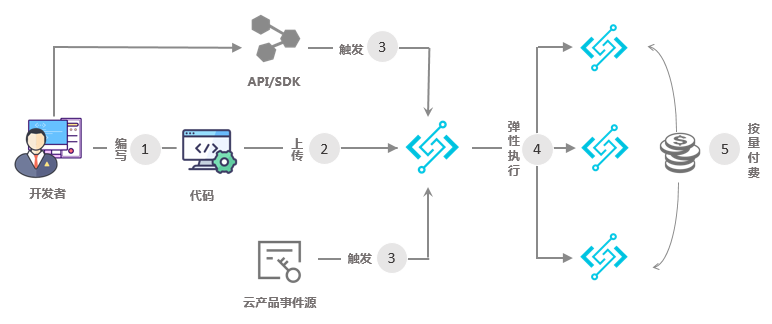 特点
高效免运维
弹性执行
事件驱动
按量付费，低成本
三、实践
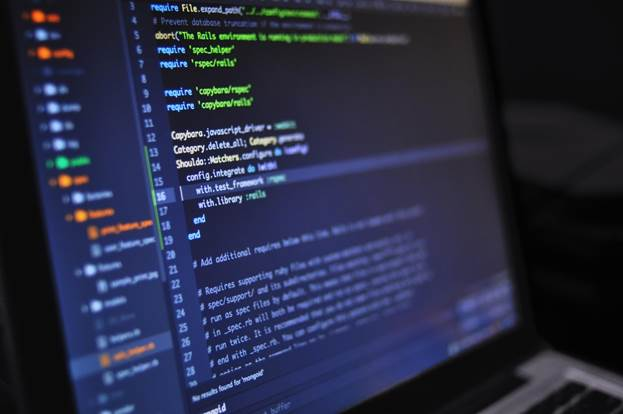 实 践 部 分
尝试场景
可以运行一些简单的 Web 服务、静态文件
可以设置一些定时任务、爬虫脚本等
可以进行一些视频、图片处理